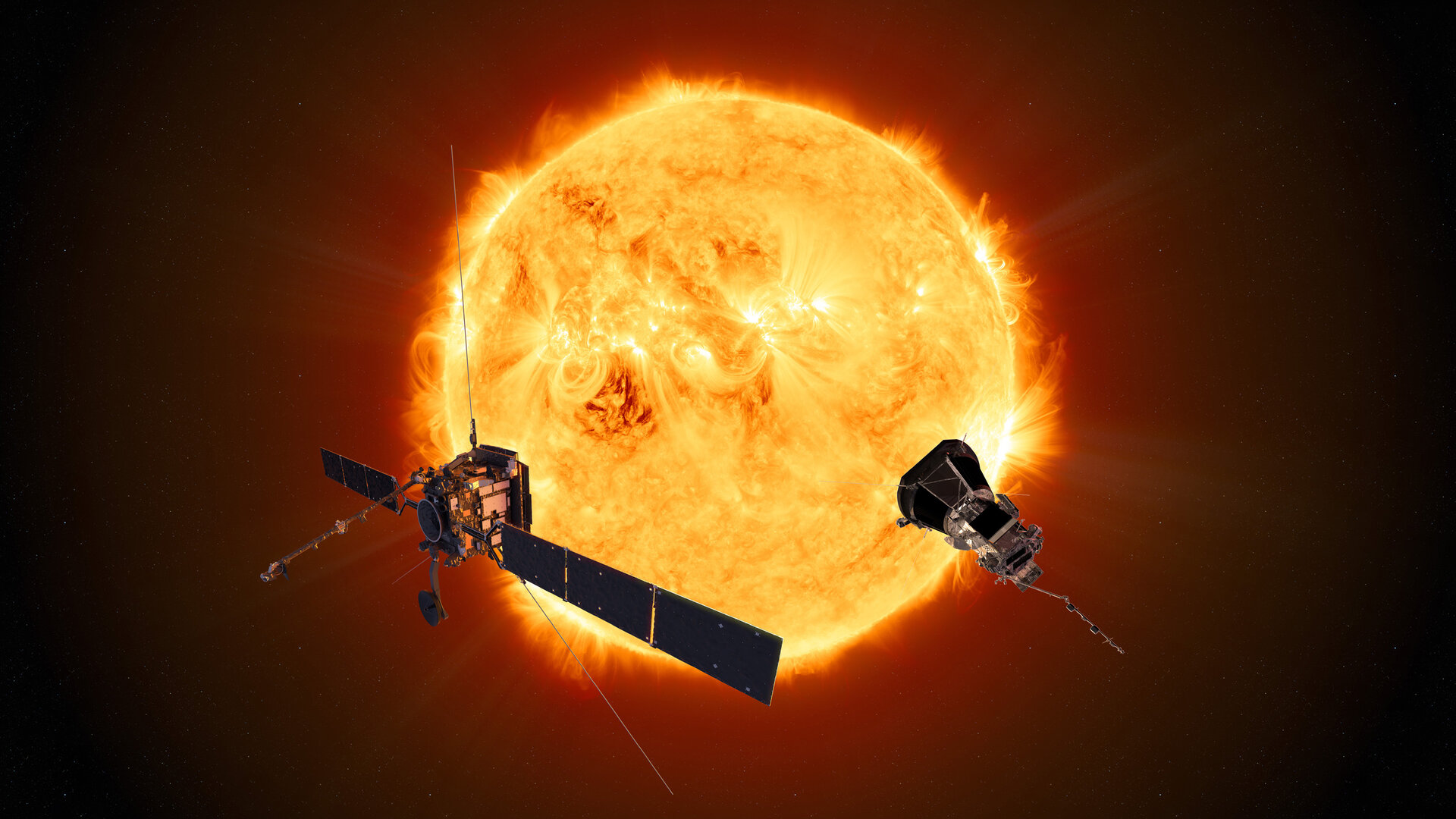 PNST 2024Statistical Analysis of the Solar Winds Radial Evolution between 0.1 and 1 au, and their Semi-empirical Iso-poly Fluid Modeling
J-B DAKEYO, Milan MAKSIMOVIC, Pascal DEMOULIN, Alexis ROUILLARD, Paul LOMAZZI, Jasper HALEKAS, Michael STEVENS, Philippe LOUARN
1
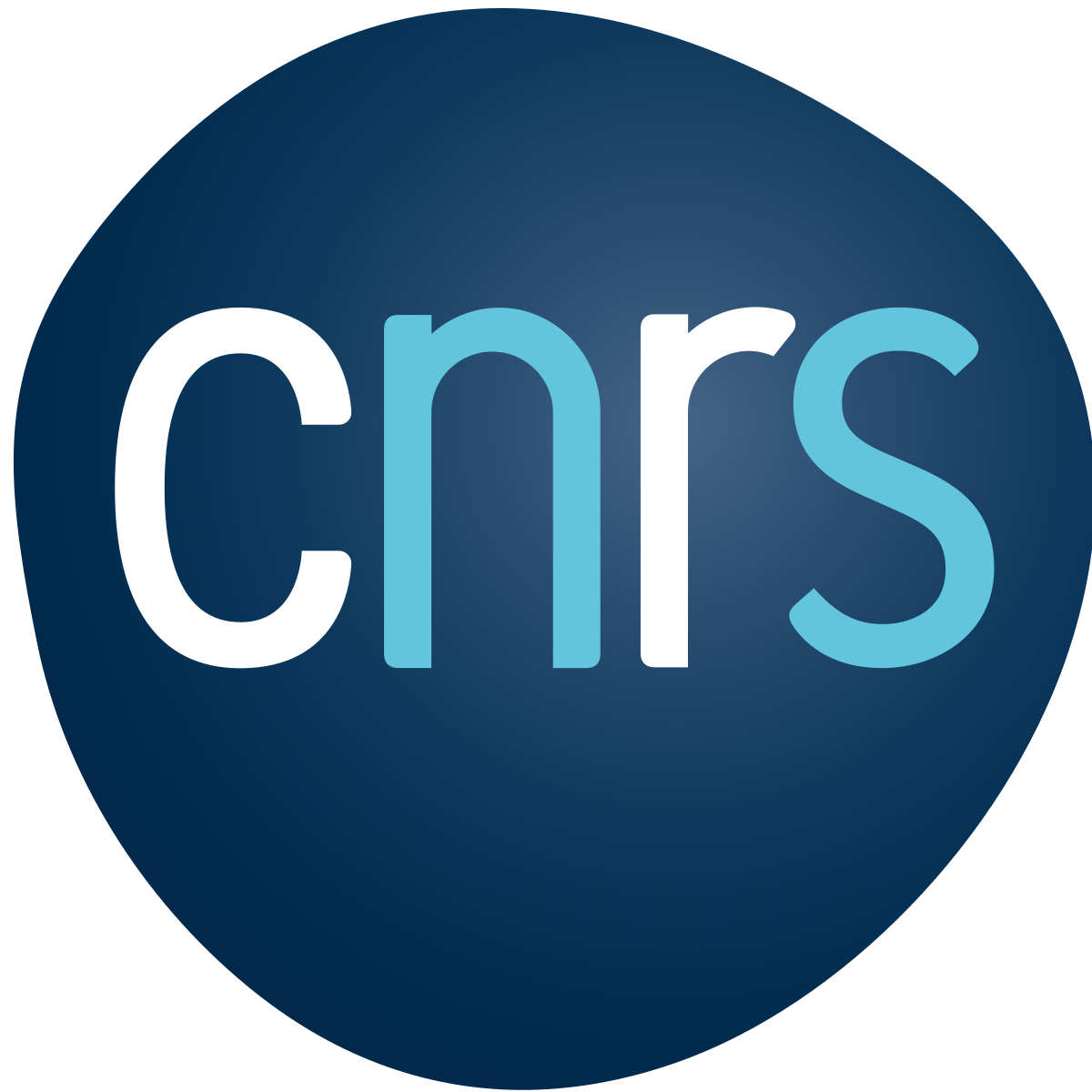 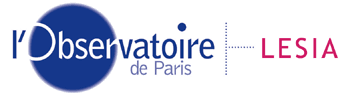 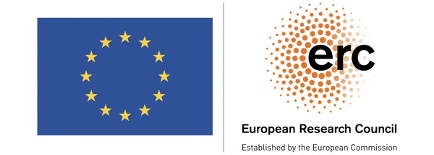 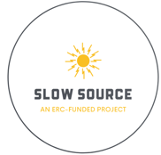 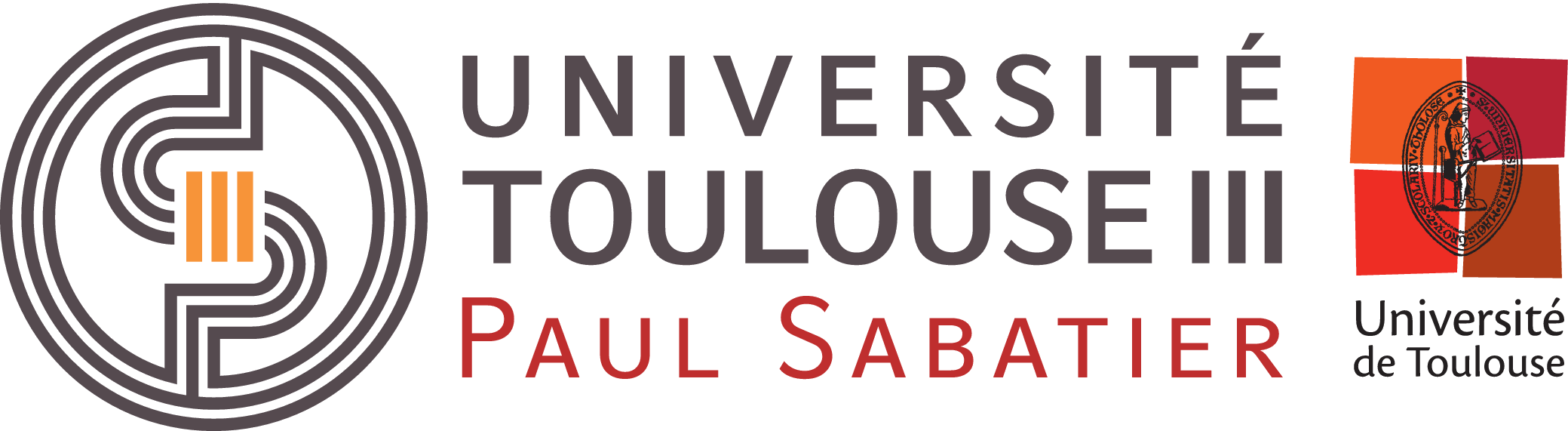 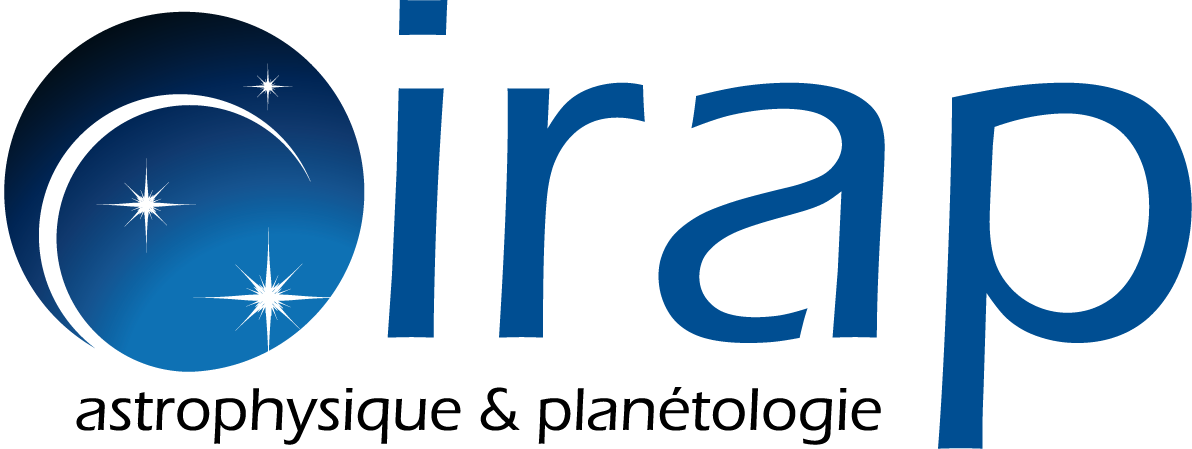 Context and Objectives :
Better understand solar wind acceleration mechanisms :

In-situ observations (speed, density, temperature)  infer wind properties

Modeling contraints by observations  establish energy balance for the heating of the wind depending its final speed
2
In-situ Observations and Wind classification
3
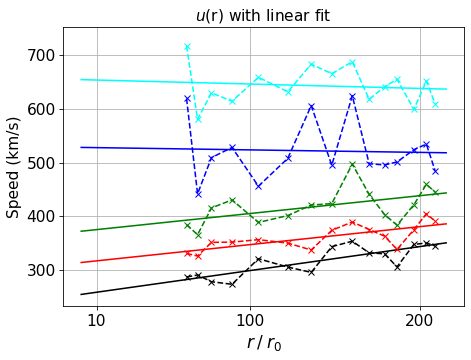 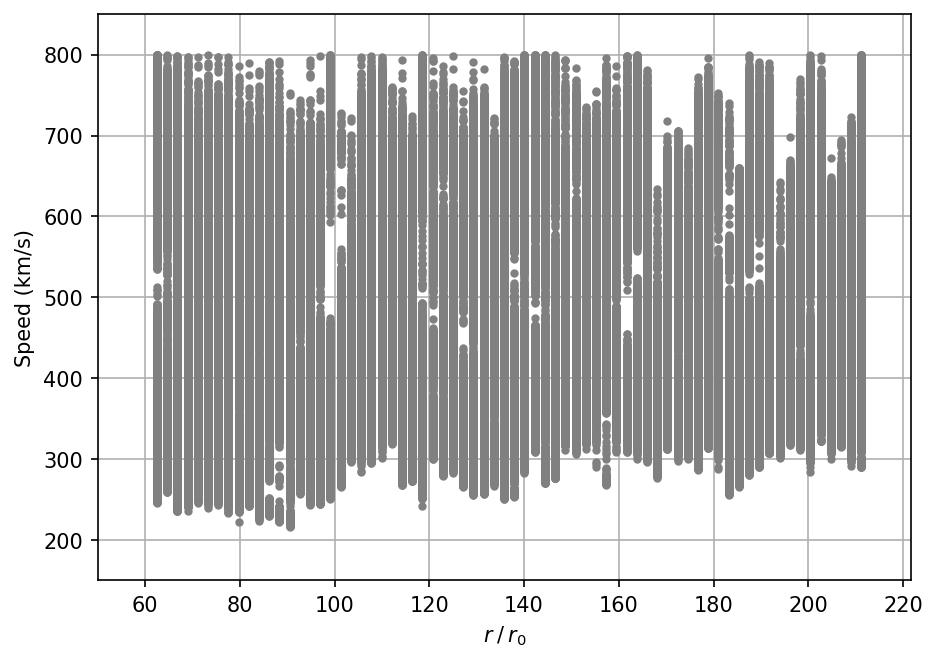 The faster the wind is, the smaller is the acceleration
E
D
C
Full speed coverage at all distances
 Statiscial analysis
B
A
Helios data (minimal solar activity)
ẟrN
ẟr1
Bulk speed distribution
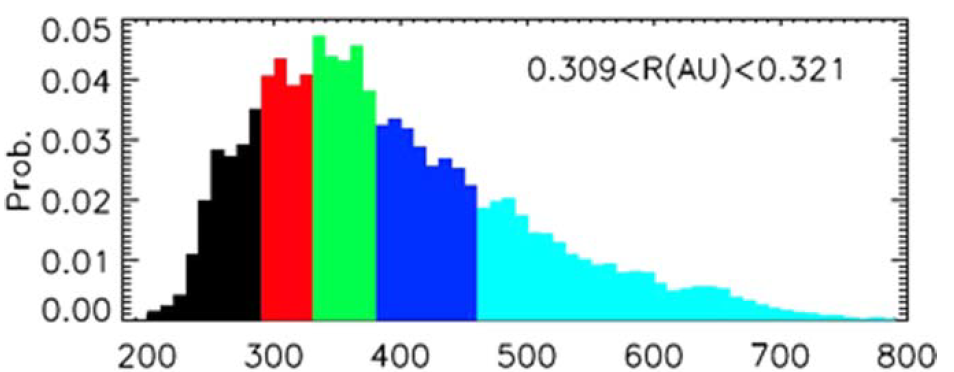 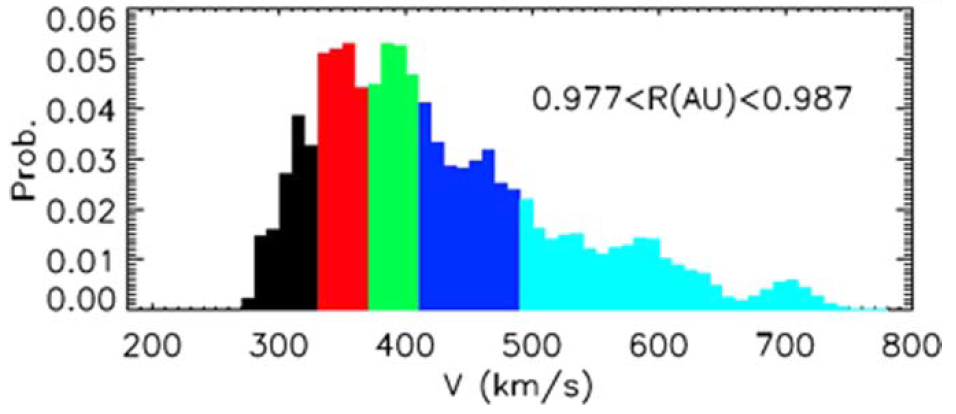 Keep the median 
of each quantile
C
C
B
B
....
D
A
D
Maksimovic et al. 2020
A
A
E
E
Analyse all the radial boxes
Classify wind by bulk speed using quantiles in 5 populations
Statistical classification of the PSP and SolO data, based on the Helios 5 winds populations
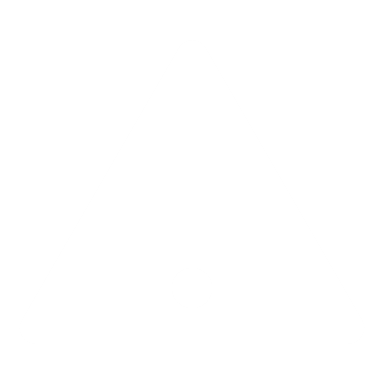 Bulk speed coverage at each distance is not optimal
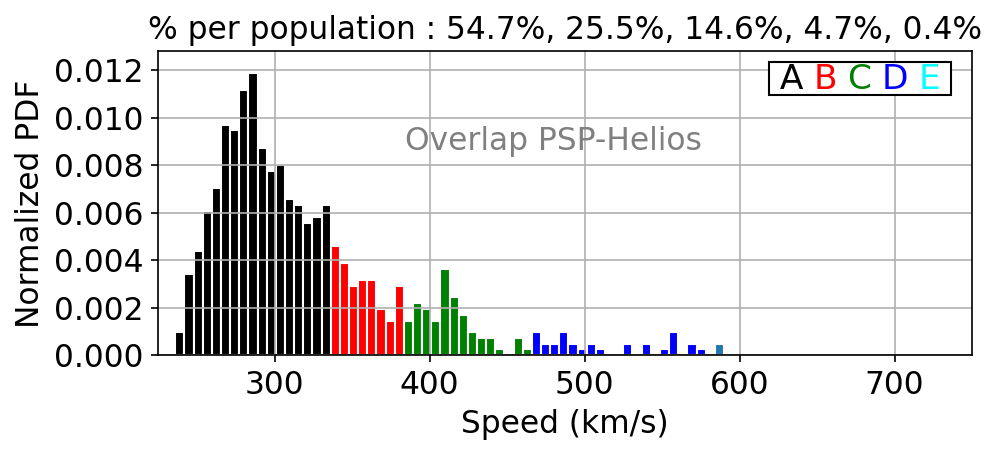 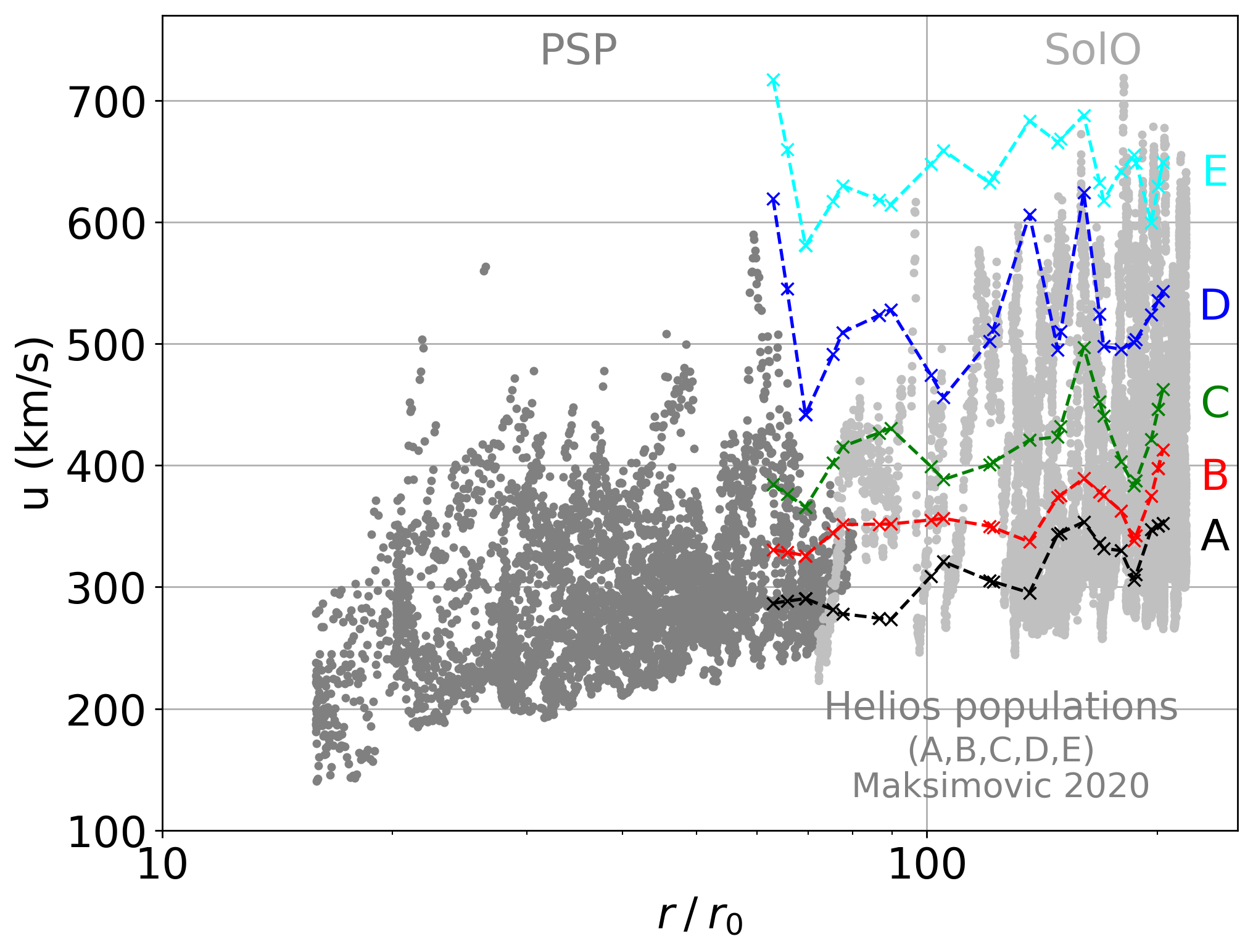 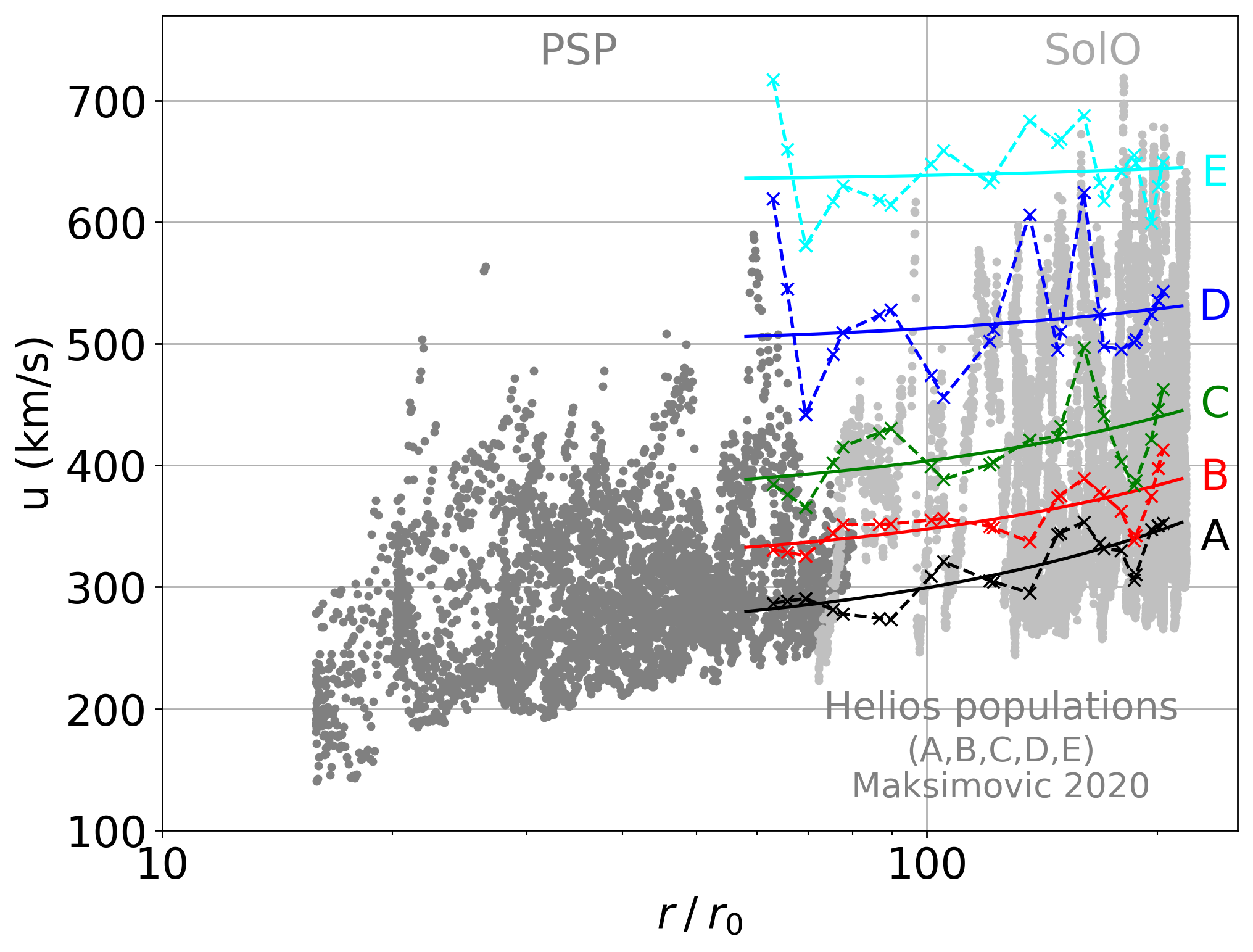 Use overlap percentage to classify instead of the 20% quantiles percentage
5
Statistical classification of the PSP and SolO data, based on the Helios 5 winds populations
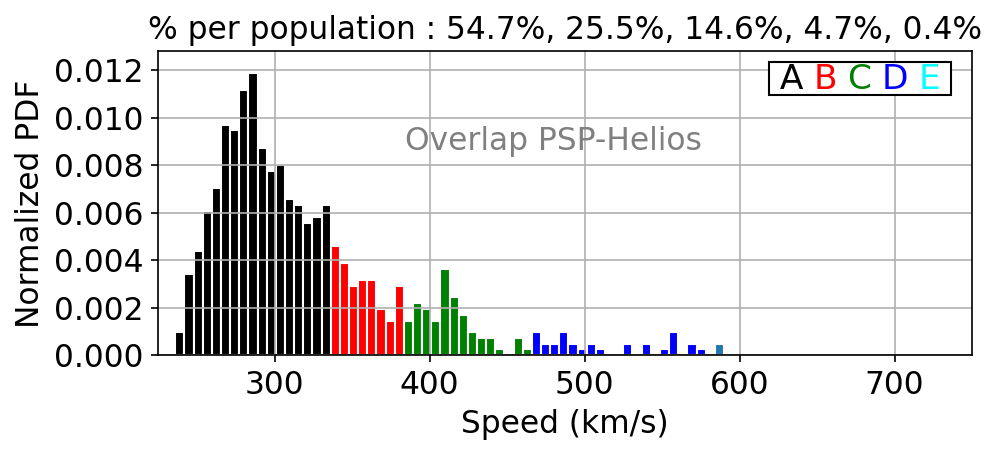 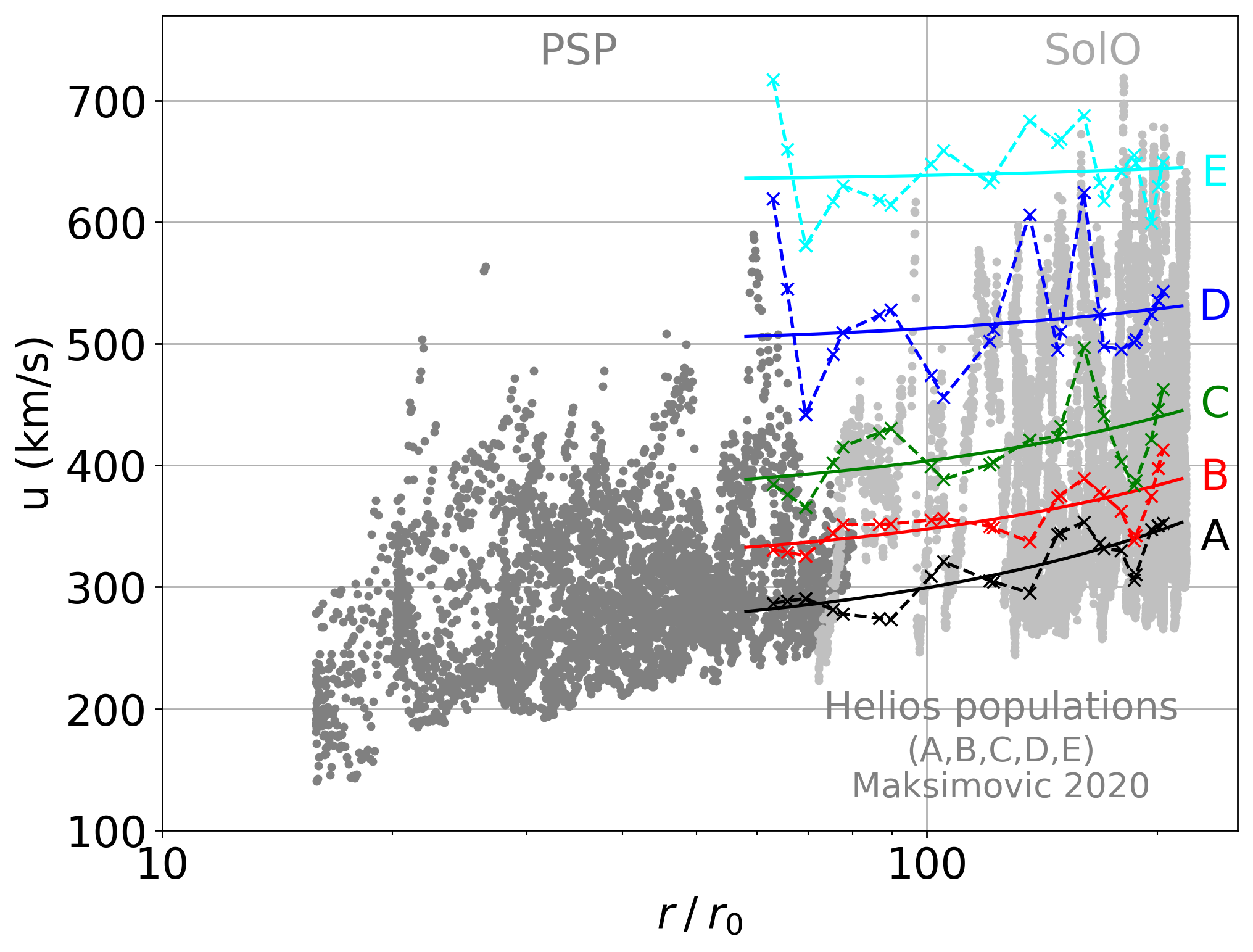 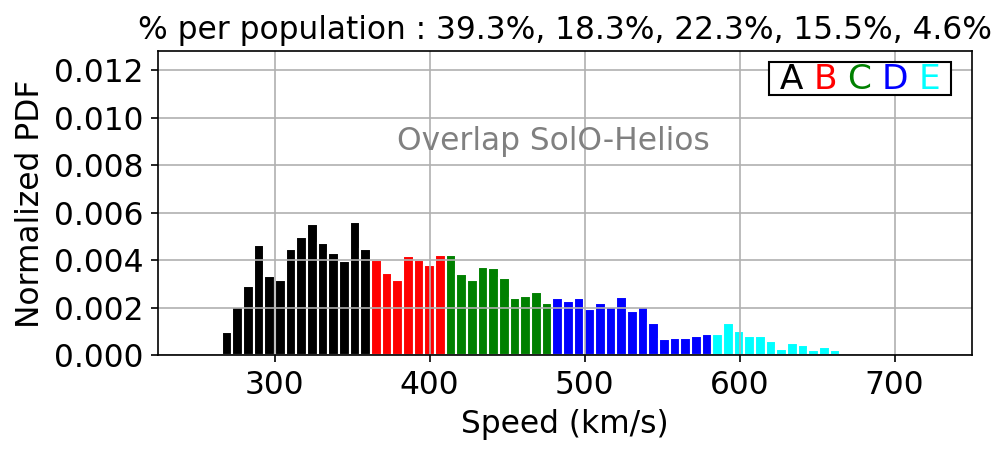 6
Statistical classification of the PSP and SolO data, based on the Helios 5 winds populations
It looks well but we have classified in speed, so it’s normal right ?
 YES
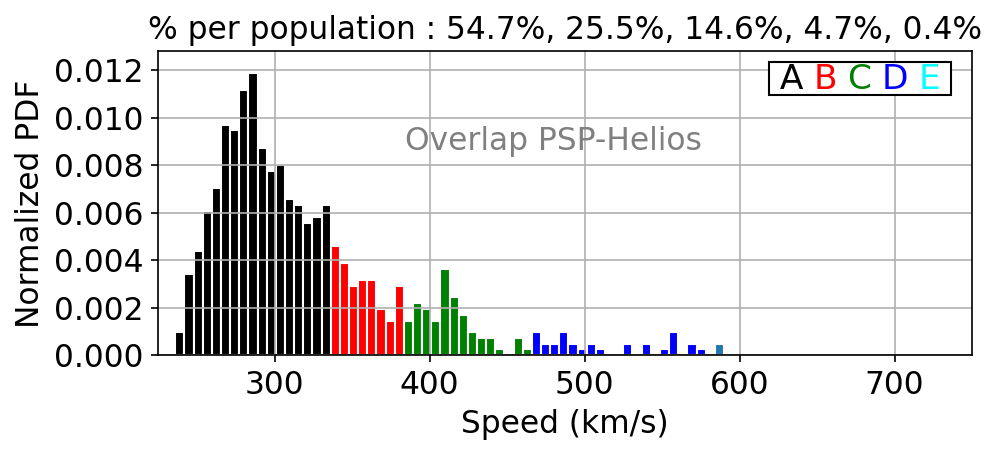 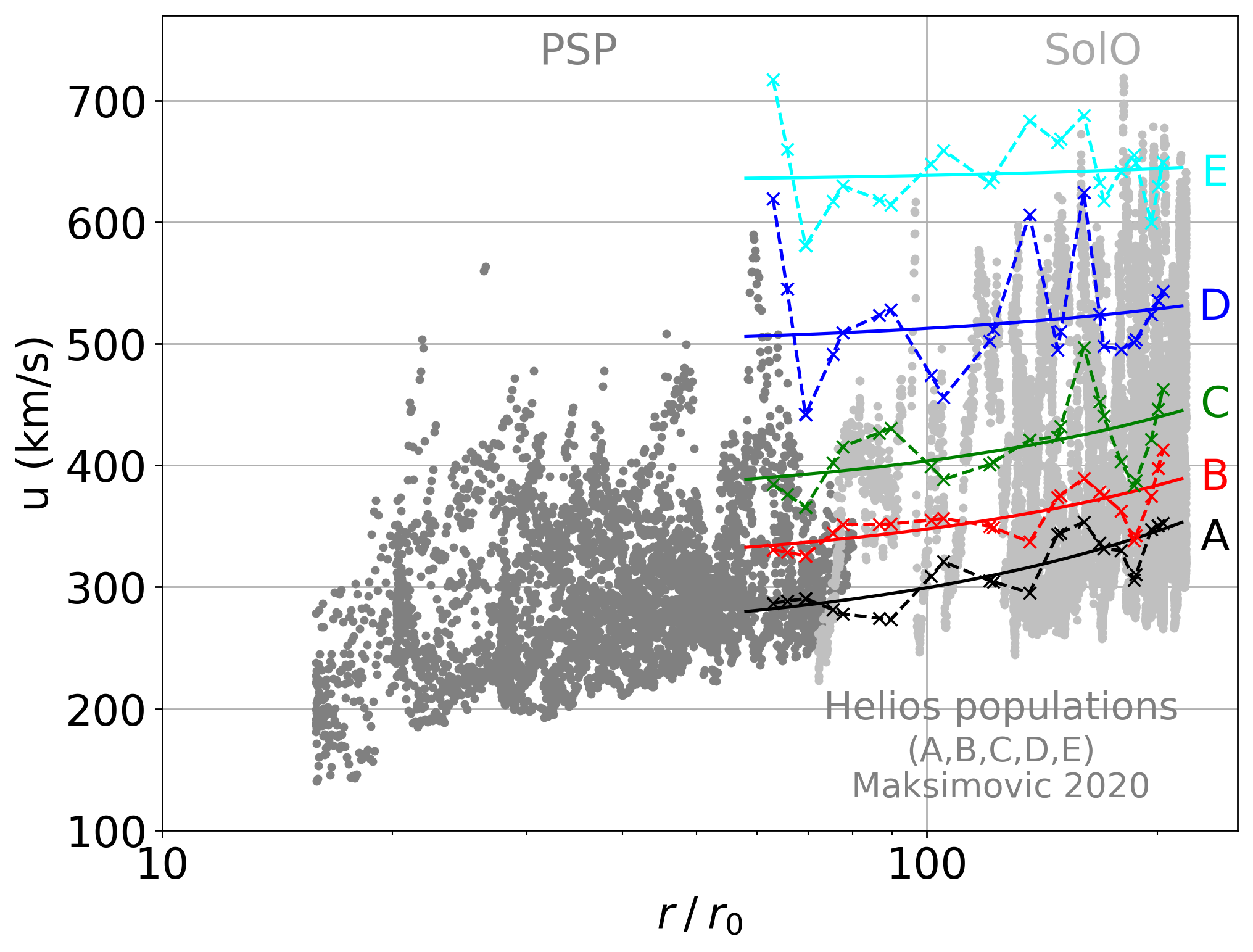 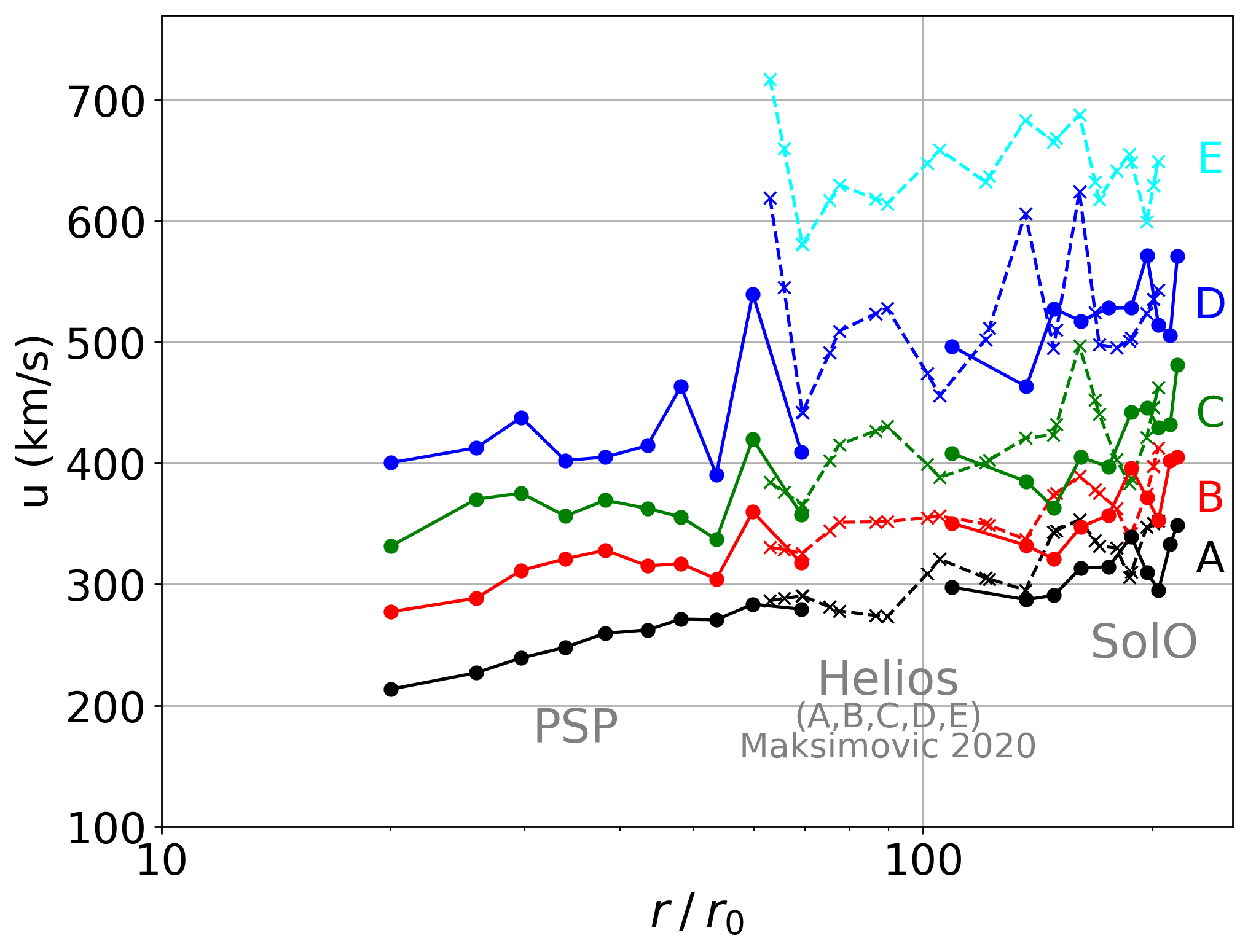 Dakeyo et al. 2022
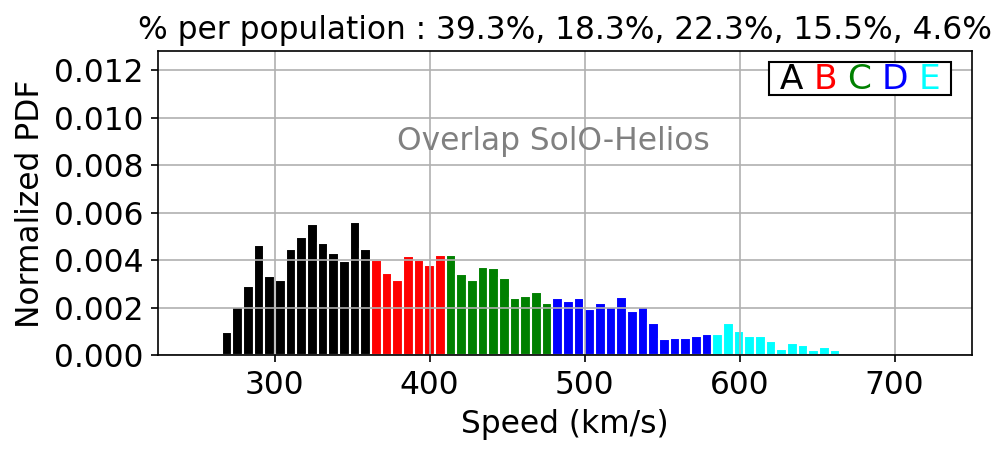 7
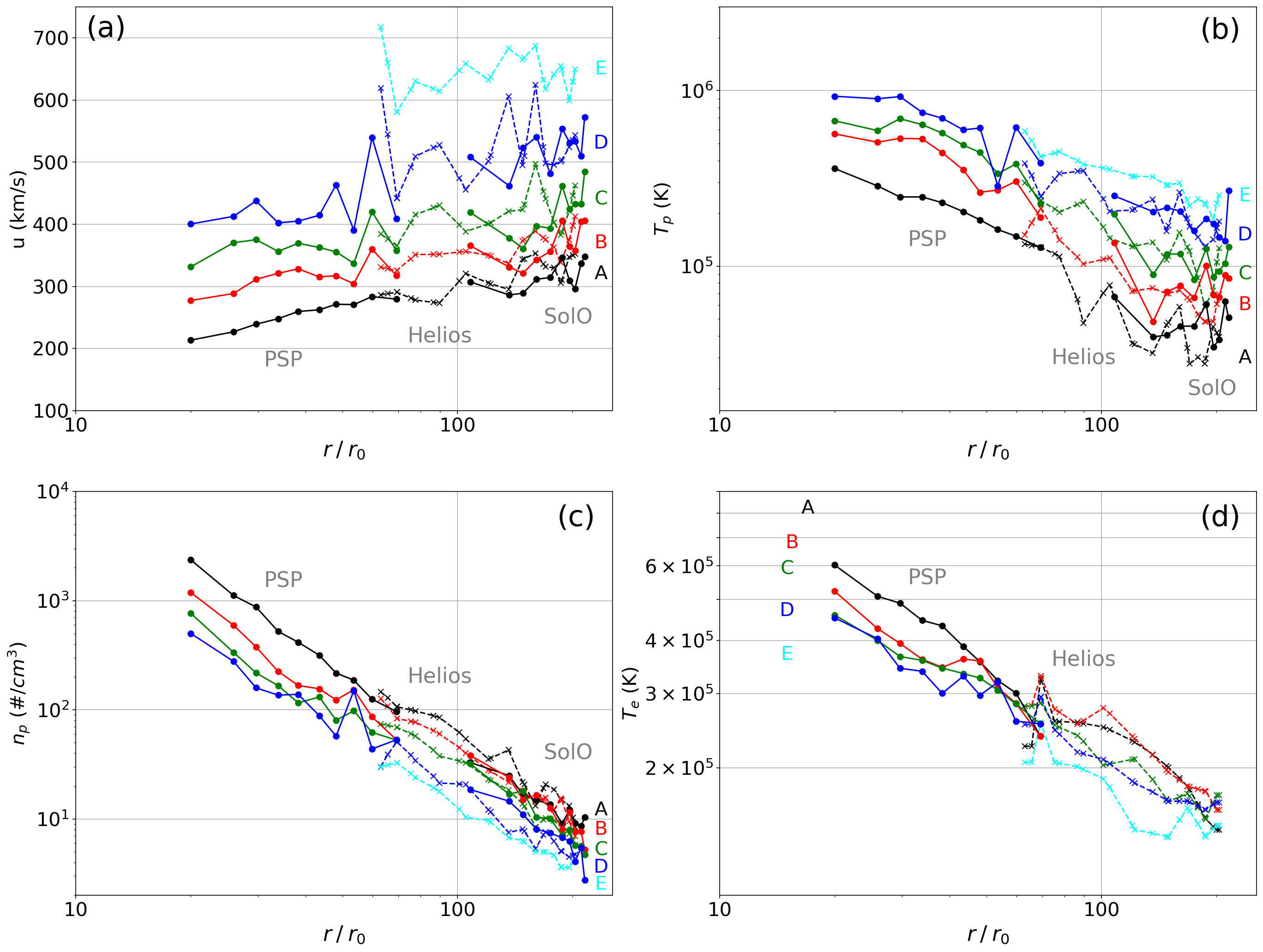 Tp and np :
All the populations respect the expected correlation for solar wind while a classification on wind speed (Maksimovic 2020)
Te :
The range variation is similar for all the populations
Te correlated with u at 200 Rs, while anti-correlated at 20 Rs.
 
u(r)  :
 Slow solar wind from gain 150km/s between 20 and 215 Rs
Fast wind is not well observed close to the Sun for PSP
Wind Modeling with Observational constraints
9
Solar wind modeling : Parker’s equations
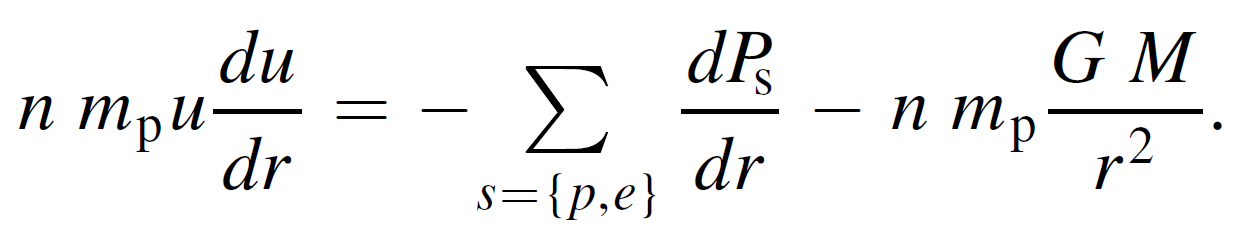 Inertia
Thermal Pressure
Gravity
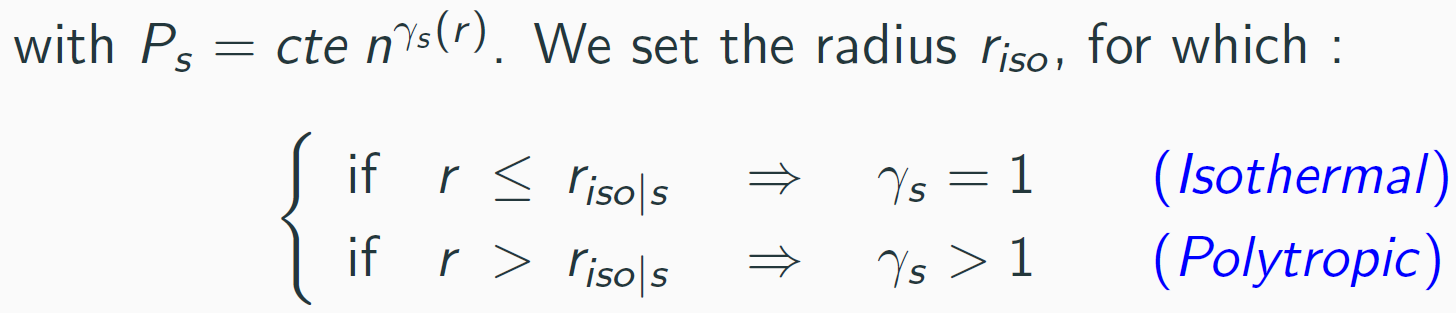 Determined from T - n power law
10
 Parker’s like solutions : ’’Iso-poly ’’ solutions
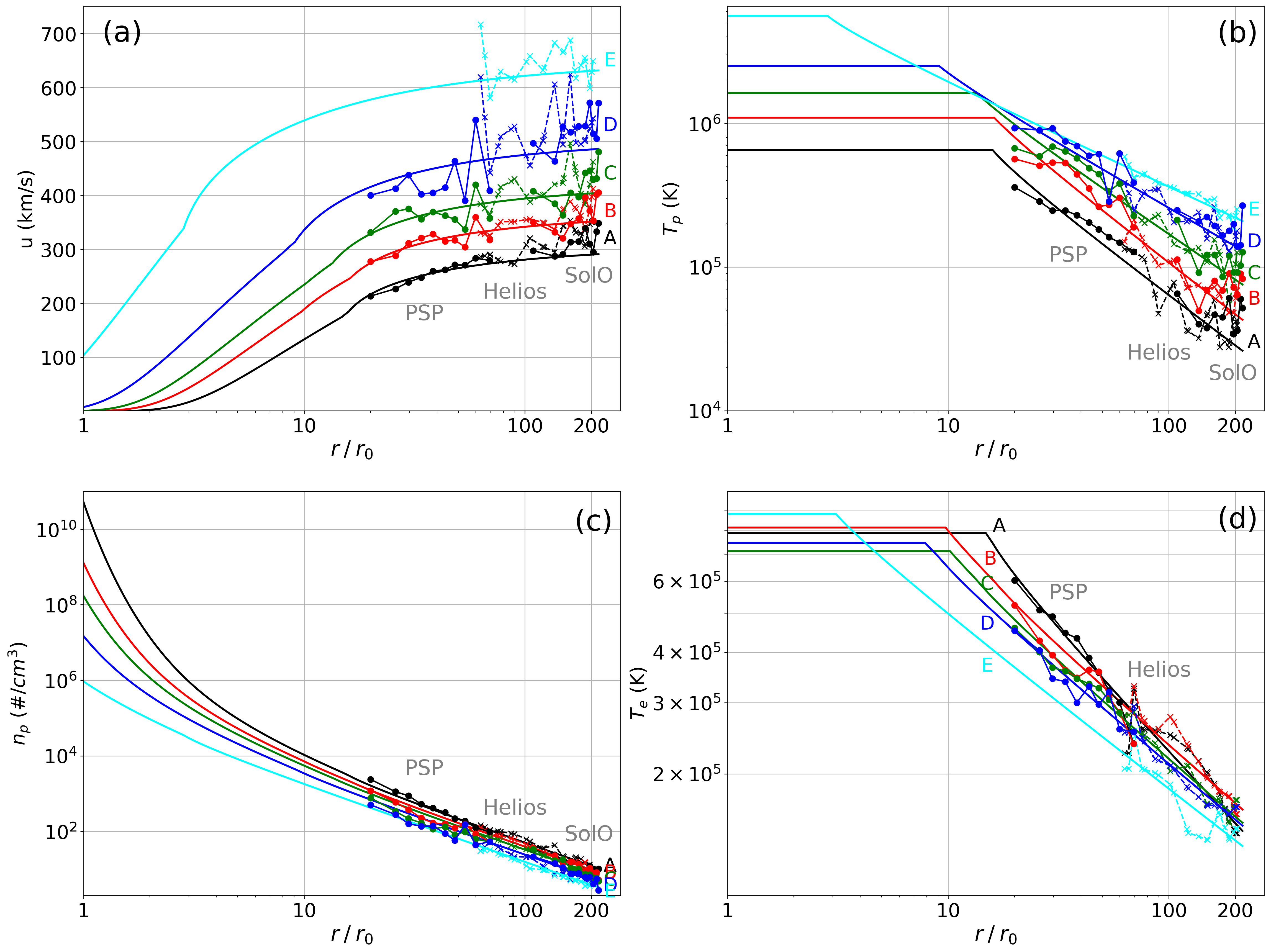 11
Great modeling of the global behavior
Summarized in Dakeyo et al. 2022
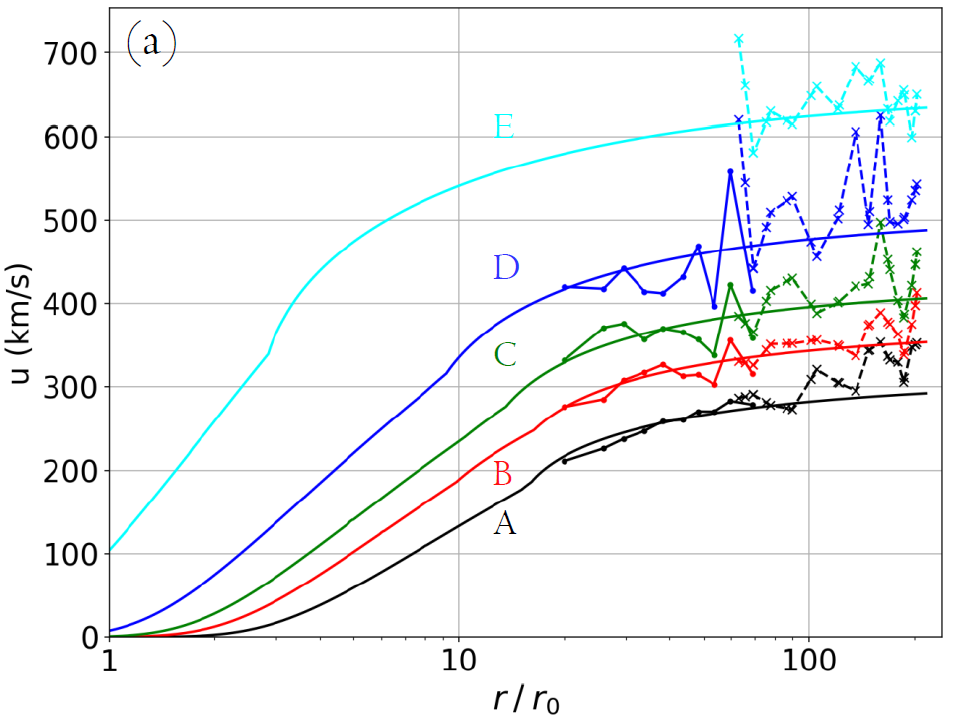 12
What about solar wind heating ?
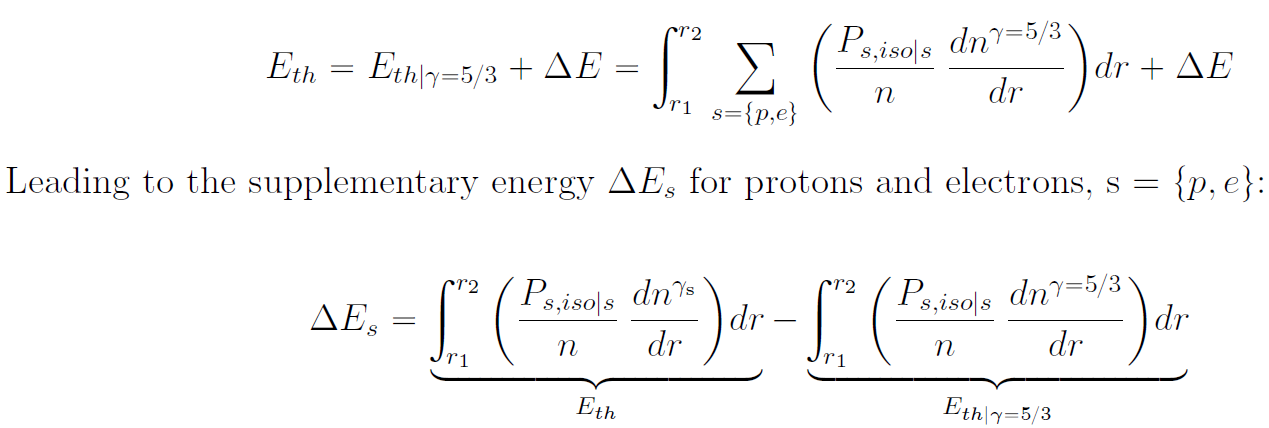 Extra thermal energy
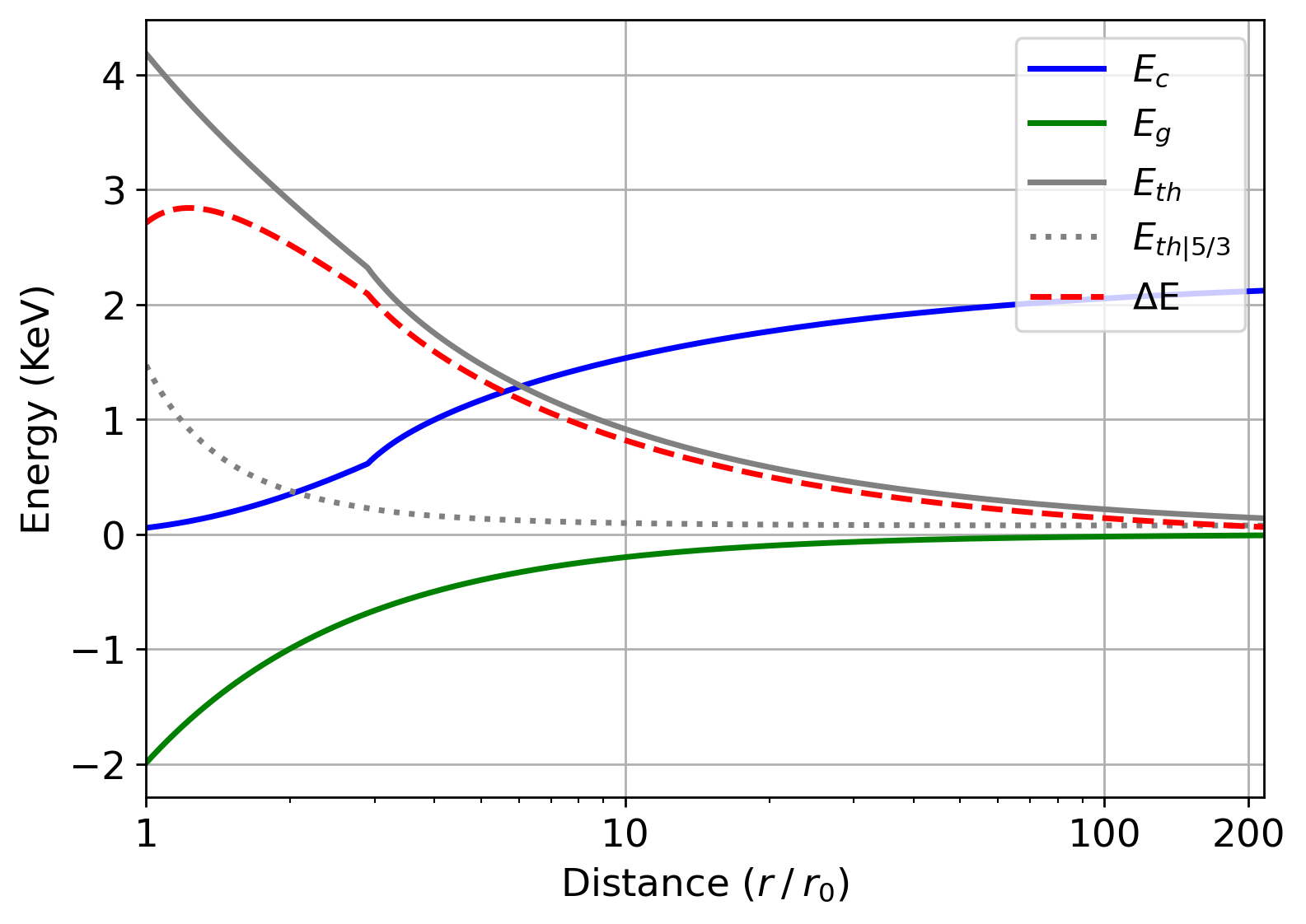 Heating is directly expressed from extra thermal energy
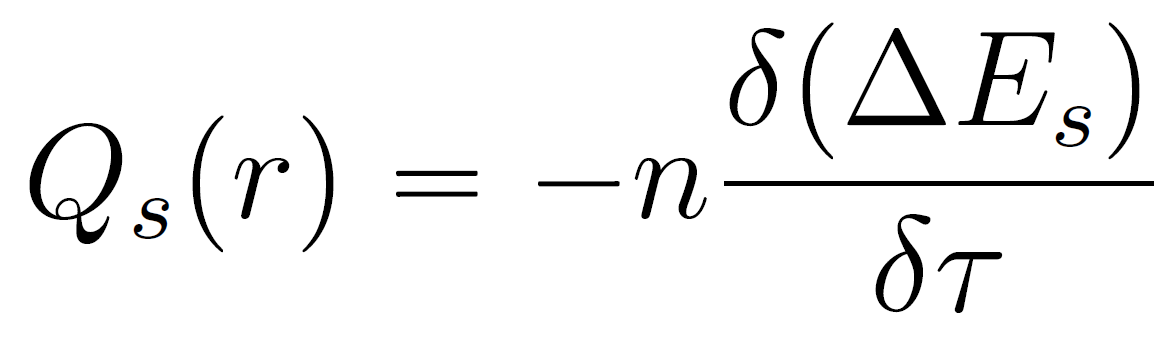 Heating per particule:
below 10 Rs , correlated to 1au speed
the slower the wind, the more heating is spread over large radial distance
Heating rate magnitude :
inversely correlated to 1au speed
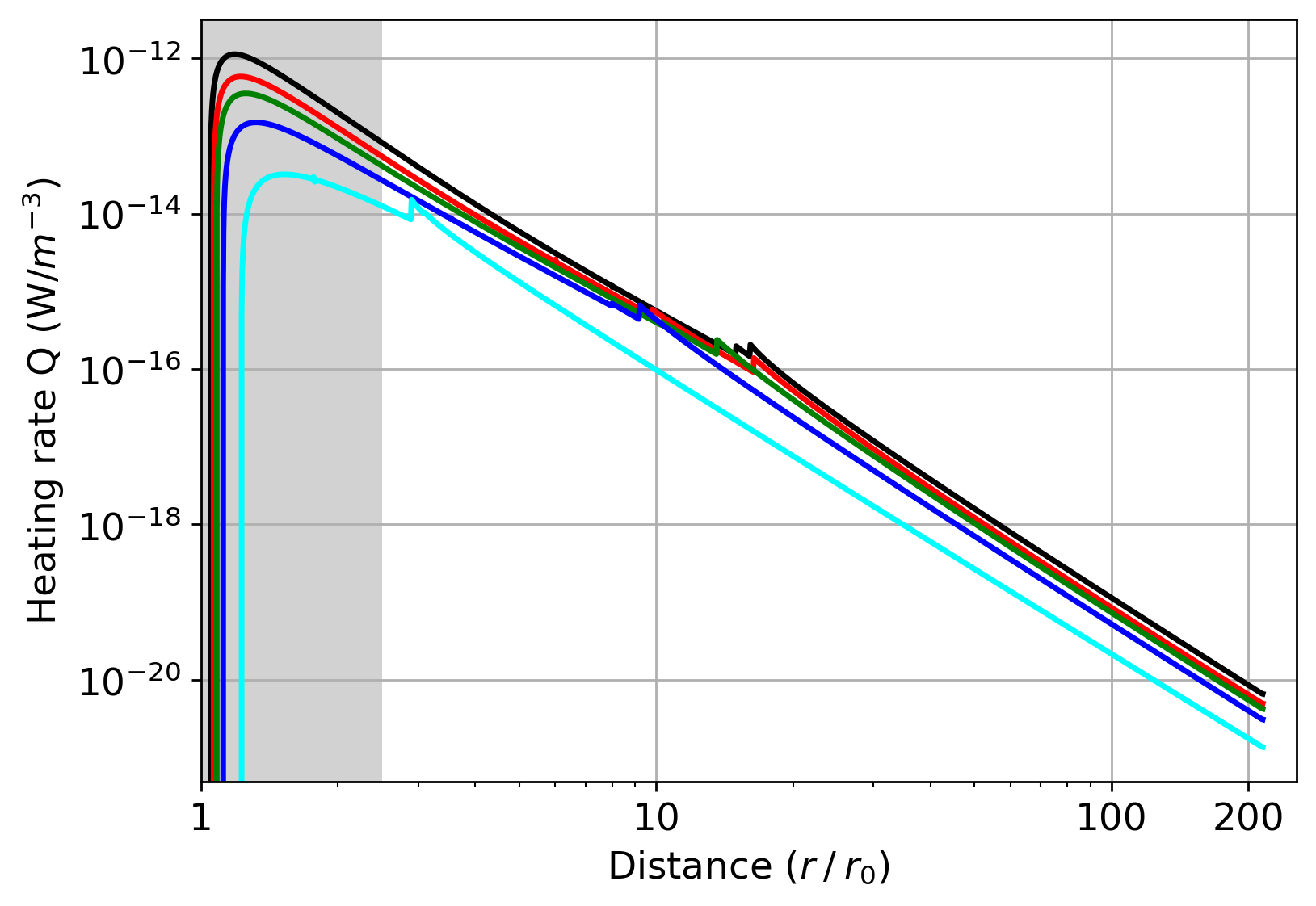 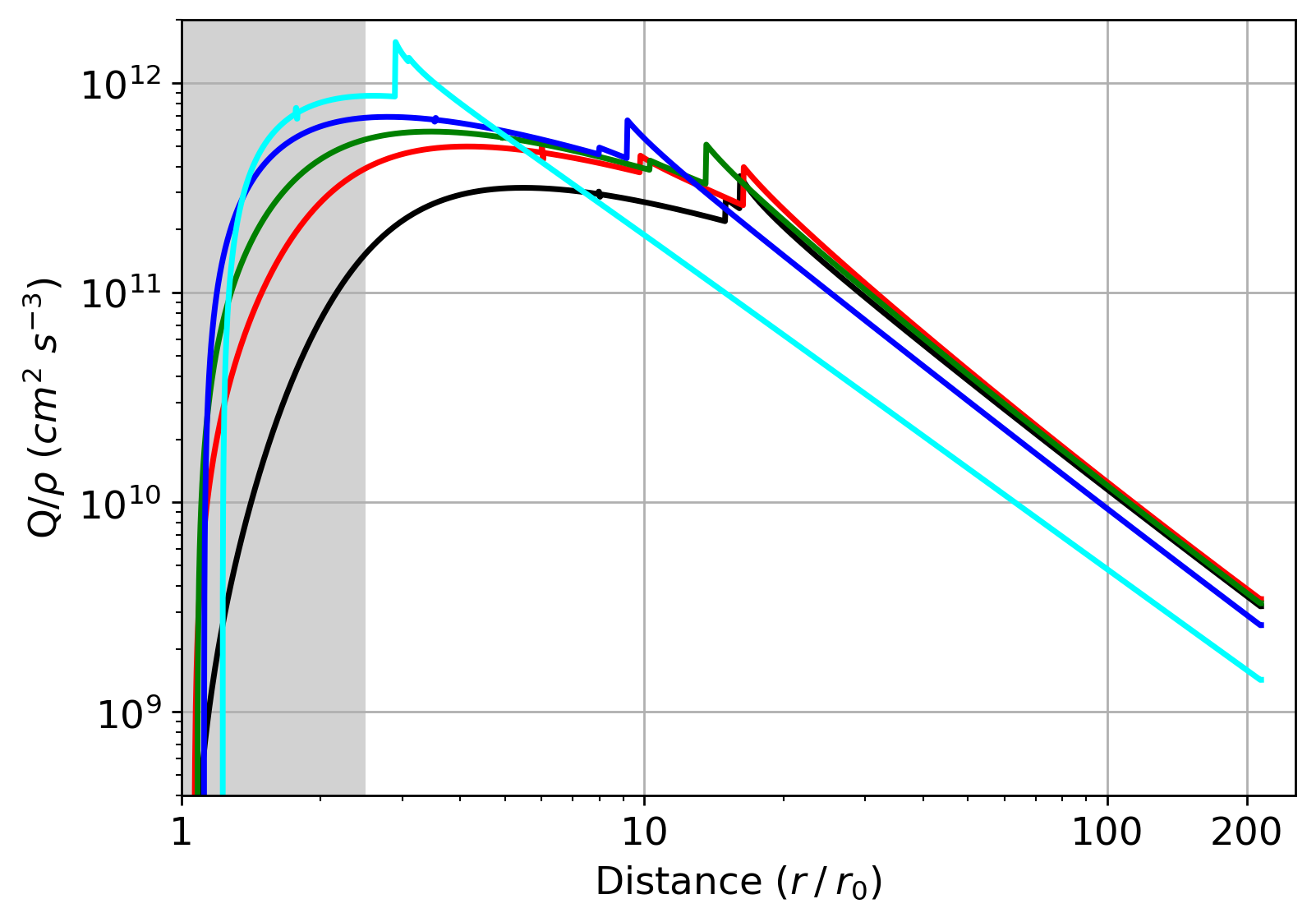 A (<350 km/s) 
B (400 km/s) 
C (450 km/s) 
D (550 km/s) 
E (>600 km/s)
Perspective : Statistical correlations In-situ – Wind source
Magnetic Connectivity on Solar Orbiter and PSP
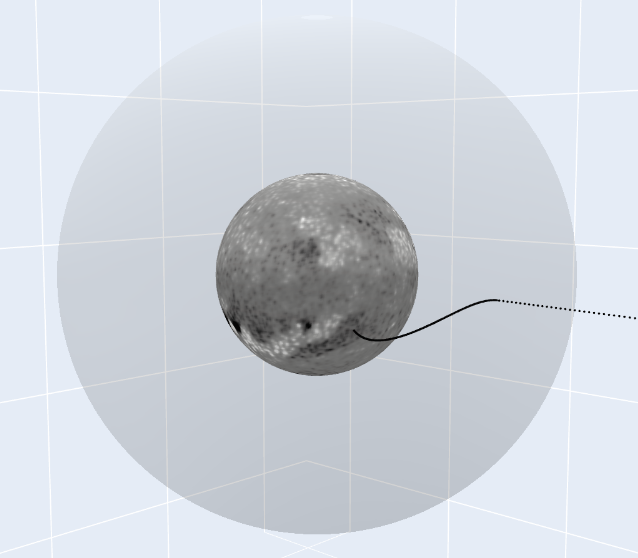 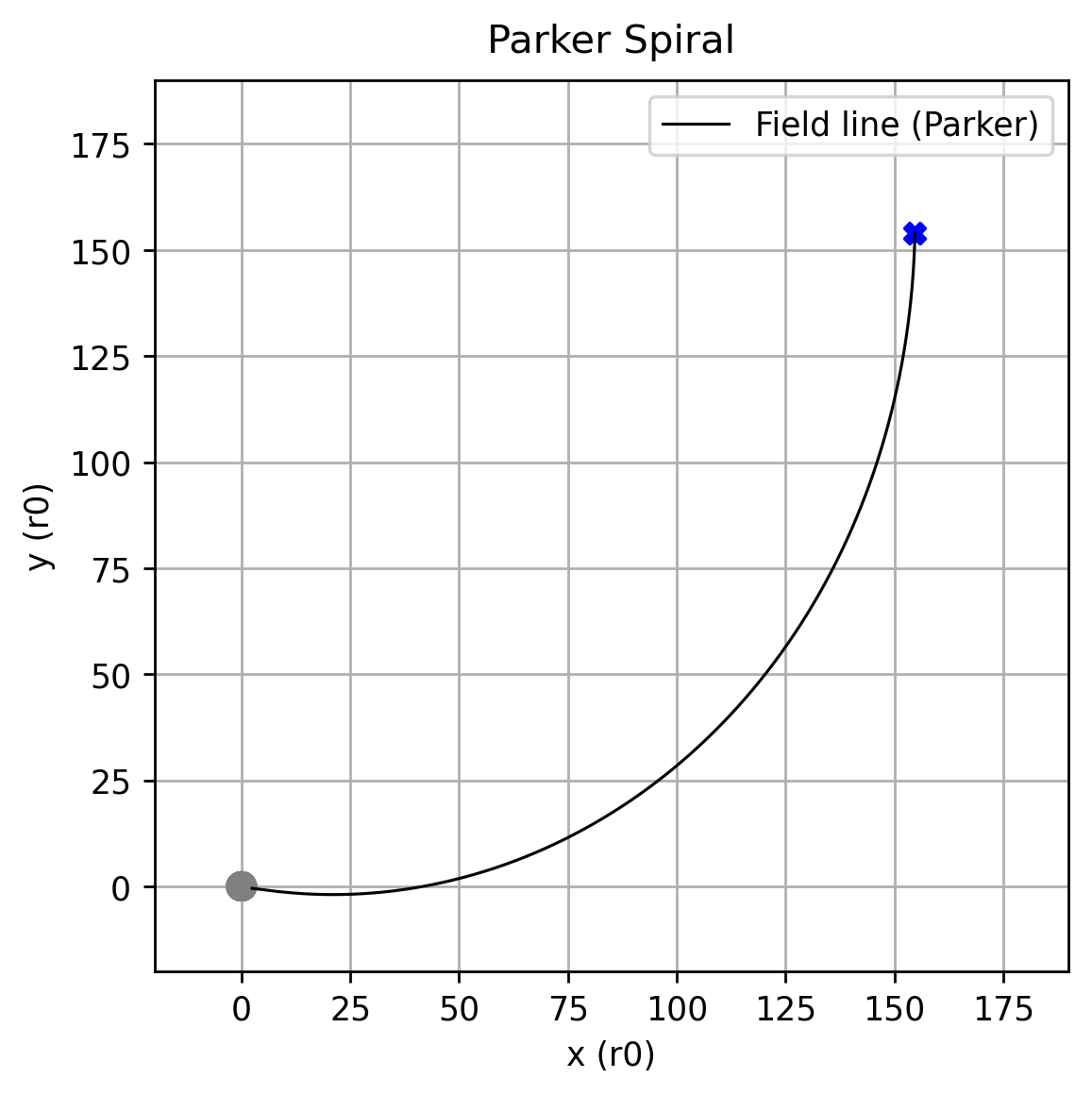 Solar Orbiter
Parker Spiral
PFSS 
reconstruction
15